The Ugliness of Riches
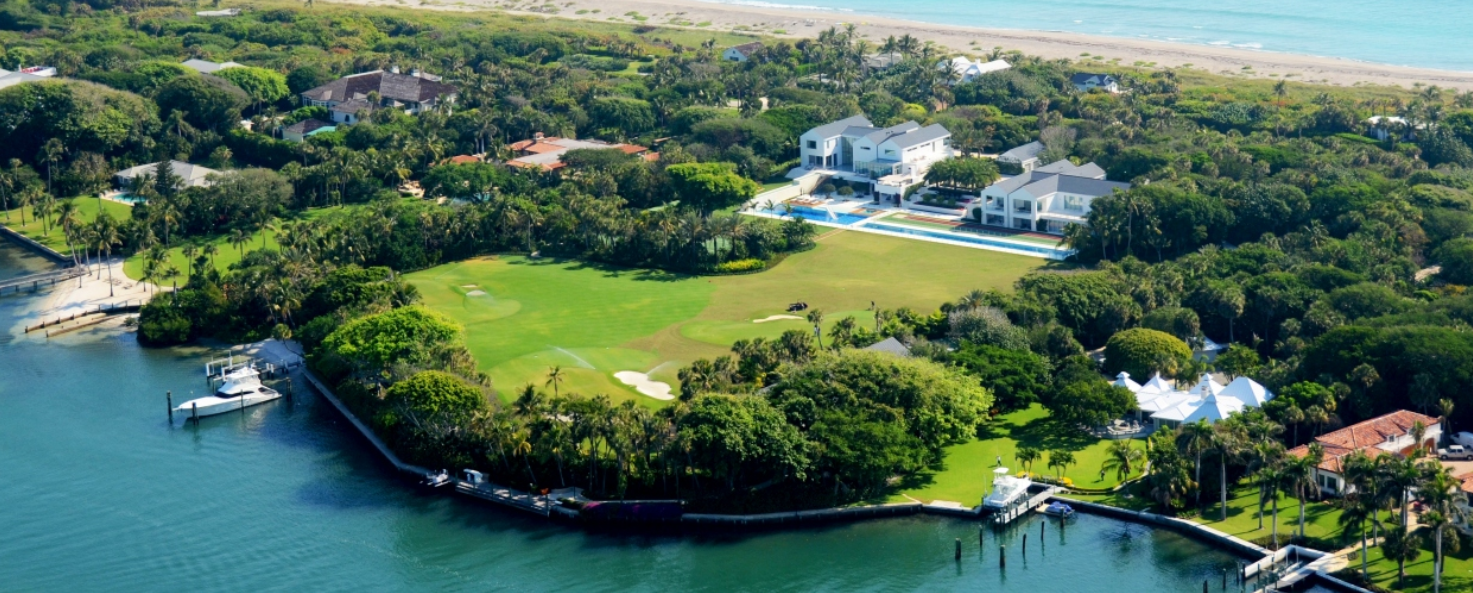 Amos
[Speaker Notes: When I was in Junior High, I remember drawing floor plans of my dream home.
Not much about master suites or kitchens, but always had things like indoor swimming pools, bowling alleys and basketball courts!
There have been a few times when I have entered homes and thought, “So, this is how the other half lives!”
Reminds me of the TV show, “Lifestyles of the Rich and Famous” (Robin Leach) 1984-95
“Champagne wishes and Caviar dreams”
Yachts, estates, Penthouse suites.  It is interesting what money can buy.
This picture is of Tiger Wood’s mansion and grounds in Jupiter, Florida
Private golf course in back yard, Yacht, Ocean, Two swimming pools, $50 Million (My new dream home!)
The Bible, however, paints a different picture of riches:
The rich young ruler “went away sorrowful” , because he loved his possessions more than God (Matthew 19:16-22)
The rich fool died, trusting his riches, but not ready to meet his Maker (Luke 12:16-21)
James warned of the dangers of showing favoritism toward the rich (James 2:1-4)
Truly, “the love of money is a root of all kinds of evil, for which some have strayed from the faith in their greediness, and pierced themselves through with many sorrows” (1 Timothy 6:10).

This truth is well illustrated by Amos and his dealing with Israel.  Riches ARE UGLY!


Note:  Picture borrowed from visitflorida.com website.
Estate belongs to Tiger Woods (valued by website at $50 million)]
Amos: Depiction of Luxury in Israel
[Speaker Notes: The Prophet Amos was not a typical prophet, like those of Samuel’s school (1 Samuel 19:20)
He described himself in Amos 7:14
(Amos 7:14), “I was no prophet, nor was I a son of a prophet, but I was a sheepbreeder and a tender of sycamore fruit.”
He was from Tekoah, a town 12 miles south of Jerusalem, which bordered the harsh Judean Wilderness
He was called to leave his home, and travel north into Israel, to take a message of judgment to the people
Consider his response to Amaziah, the priest of Bethel, who ordered him, “Go, you seer!  Flee to the land of Judah.  There eat bread, and there prophesy. But never again prophesy at Bethel, for it is the king's sanctuary, and it is the royal residence.” (Amos 7:12-13)
(Amos 7:14-15), “Then Amos answered, and said to Amaziah:  ‘I was no prophet, nor was I a son of a prophet, but I was a sheepbreeder and a tender of sycamore fruit. 15 Then the Lord took me as I followed the flock, and the Lord said to me, “Go, prophesy to My people Israel.”’”
Imagine the simple shepherd witnessing the decadence of Jeroboam’s court in Bethel, “Thus says the Lord: ‘For three transgressions of Israel, and for four, I will not turn away its punishment, Because they sell the righteous for silver, And the poor for a pair of sandals.’” (Amos 2:6)

One of the foremost of Amos complaints centered on the sins of Israel, brought about by riches and luxury.
Paul in Athens
(Acts 17:16), “Now while Paul waited for them at Athens, his spirit was provoked within him when he saw that the city was given over to idols.”
No doubt Amos’ spirit was likewise provoked in him when he saw the riches of Israel, side by side with extreme poverty and oppression]
Amos: Depiction of Luxury in Israel
Extreme Luxury Tied to Immorality
(3:12-15; 4:1; 6:1,4-6; 2:7-8) Luke 12:19-21
[Speaker Notes: Extreme luxury tied to immorality
The luxury in Samaria and Bethel is specifically referenced in the pronouncement of judgment upon Israel
(Amos 3:12-15), “Thus says the Lord: ‘As a shepherd takes from the mouth of a lion two legs or a piece of an ear, so shall the children of Israel be taken out who dwell in Samaria—In the corner of a bed and on the edge of a couch! 13 Hear and testify against the house of Jacob, ”Says the Lord God, the God of hosts, 14 “That in the day I punish Israel for their transgressions, I will also visit destruction on the altars of Bethel; And the horns of the altar shall be cut off and fall to the ground. 15 I will destroy the winter house along with the summer house; the houses of ivory shall perish, and the great houses shall have an end,” Says the Lord.”
Also consider the following passages that show the extreme luxury, revelries and debauchery of the nation
(Amos 4:1), “Hear this word, you cows of Bashan, who are on the mountain of Samaria, who oppress the poor, who crush the needy, who say to your husbands, “Bring wine, let us drink!”
(Amos 6:1, 4-6), (1), “Woe to you who are at ease in Zion”; (4-6), “Who lie on beds of ivory, stretch out on your couches, eat lambs from the flock and calves from the midst of the stall; 5 Who sing idly to the sound of stringed instruments, and invent for yourselves musical instruments like David; 6 who drink wine from bowls, and anoint yourselves with the best ointments, but are not grieved for the affliction of Joseph.”
Revelries
(Amos 2:8), “They lie down by every altar on clothes taken in pledge, and drink the wine of the condemned in the house of their god.”
Debauchery
(Amos 2:7), “They pant after the dust of the earth which is on the head of the poor, and pervert the way of the humble.A man and his father go in to the same girl, to defile My holy name.”
It is often the case that riches are used for hedonistic pleasures. Men’s focus on pleasure rather than God!
(Luke 12:19-21), “And I will say to my soul, “Soul, you have many goods laid up for many years; take your ease; eat, drink, and be merry.” ’ 20 But God said to him, ‘Fool! This night your soul will be required of you; then whose will those things be which you have provided?’  21 “So is he who lays up treasure for himself, and is not rich toward God.”]
Amos: Depiction of Luxury in Israel
Extreme Luxury Tied to Immorality
(3:12-15; 4:1; 6:1,4-6; 2:7-8) Luke 12:19-21
Supported by the Oppression of the Poor
(2:6-7a; 3:9-10; 4:1; 5:11; 8:4-6) James 2:6-7
[Speaker Notes: Riches supported by the oppression of the poor
(Amos 2:6-7a), “Thus says the Lord: “For three transgressions of Israel, and for four, I will not turn away its punishment, because they sell the righteous for silver, and the poor for a pair of sandals. 7 They pant after the dust of the earth which is on the head of the poor…”
(Amos 3:9-10), “Proclaim in the palaces at Ashdod, and in the palaces in the land of Egypt, and say: ‘Assemble on the mountains of Samaria; see great tumults in her midst, and the oppressed within her. 10 For they do not know to do right,’Says the Lord, ‘Who store up violence and robbery in their palaces.’ ”
(Amos 4:1), “Hear this word, you cows of Bashan, who are on the mountain of Samaria, who oppress the poor, who crush the needy, who say to your husbands, “Bring wine, let us drink!”
(Amos 5:11), “Therefore, because you tread down the poor and take grain taxes from him, though you have built houses of hewn stone, yet you shall not dwell in them; you have planted pleasant vineyards, but you shall not drink wine from them.”
(Amos 8:4-6), “Hear this, you who swallow up the needy, and make the poor of the land fail, 5 Saying: “When will the New Moon be past, that we may sell grain? And the Sabbath, that we may trade wheat? Making the ephah small and the shekel large, falsifying the scales by deceit, 6 That we may buy the poor for silver, and the needy for a pair of sandals—even sell the bad wheat?”
It is typical for the rich to oppress.  Why then do we so often court and defer to them
(James 2:6-7), “But you have dishonored the poor man. Do not the rich oppress you and drag you into the courts? 7 Do they not blaspheme that noble name by which you are called?”]
Amos: Depiction of Luxury in Israel
Extreme Luxury Tied to Immorality
(3:12-15; 4:1; 6:1,4-6; 2:7-8) Luke 12:19-21
Supported by the Oppression of the Poor
(2:6-7a; 3:9-10; 4:1; 5:11; 8:4-6) James 2:6-7
Perversions of Justice
(5:7,12-13; 8:5) Isaiah 1:21-26
[Speaker Notes: Perversions of Justice (The use of government & influence to rig the system)
Powerful in business, government, lobbyists
Those with money hire the best lawyers, and can often get away with corrupt and even illegal things
It is, and always has been this way
(Amos 5:7), “You who turn justice to wormwood, and lay righteousness to rest in the earth!”
Bribery
(Amos 5:12-13), “For I know your manifold transgressions and your mighty sins: afflicting the just and taking bribes; diverting the poor from justice at the gate. 13 Therefore the prudent keep silent at that time, for it is an evil time.”
Cheating in business
(Amos 8:5), “Saying: ‘When will the New Moon be past, that we may sell grain? And the Sabbath, that we may trade wheat?Making the ephah small and the shekel large, falsifying the scales by deceit.”
Isaiah spoke of similar conditions in Jerusalem in his pronouncement of judgment
(Isaiah 1:21-26), “How the faithful city has become a harlot! It was full of justice; righteousness lodged in it, but now murderers. 22 Your silver has become dross, your wine mixed with water. 23 Your princes are rebellious, and companions of thieves; everyone loves bribes, and follows after rewards. They do not defend the fatherless, nor does the cause of the widow come before them. 24 Therefore the Lord says, the Lord of hosts, the Mighty One of Israel, “Ah, I will rid Myself of My adversaries, and take vengeance on My enemies. 25 I will turn My hand against you, and thoroughly purge away your dross, and take away all your alloy. 26 I will restore your judges as at the first, and your counselors as at the beginning. Afterward you shall be called the city of righteousness, the faithful city.”]
Amos: Depiction of Luxury in Israel
Extreme Luxury Tied to Immorality
(3:12-15; 4:1; 6:1,4-6; 2:7-8) Luke 12:19-21
Supported by the Oppression of the Poor
(2:6-7a; 3:9-10; 4:1; 5:11; 8:4-6) James 2:6-7
Perversions of Justice
(5:7,12-13; 8:5) Isaiah 1:21-26
A Misguided Trust in Their Riches
(6:1) Obadiah 1:2-4; Luke 9:23-25
[Speaker Notes: A Misguided trust in their Riches
What many rich don’t realize, can’t bring themselves to understand, is that their riches won’t protect them
On earth, crime, disease, affliction can hit them.  (Death is the end of us all)
In Judgment, riches will be of no use at all
(Amos 6:1), “Woe to you who are at ease in Zion, and trust in Mount Samaria, notable persons in the chief nation, to whom the house of Israel comes!”
The trust in self sufficiency (riches, position, power) is seductive, but misplaced
Edom found this out in judgment for her violence against God’s people
(Obadiah 1:2-4), “Behold, I will make you small among the nations; you shall be greatly despised. 3 The pride of your heart has deceived you, you who dwell in the clefts of the rock, whose habitation is high; you who say in your heart, ‘Who will bring me down to the ground?’ 4 Though you ascend as high as the eagle, and though you set your nest among the stars, from there I will bring you down,” says the Lord.”
Rich man of Luke 12 trusted in his riches, but died, and was unprepared for judgment
This is a lesson we all must learn
(Luke 9:23-25), “Then He said to them all, “If anyone desires to come after Me, let him deny himself, and take up his cross daily, and follow Me. 24 For whoever desires to save his life will lose it, but whoever loses his life for My sake will save it. 25 For what profit is it to a man if he gains the whole world, and is himself destroyed or lost?”]
Conclusion
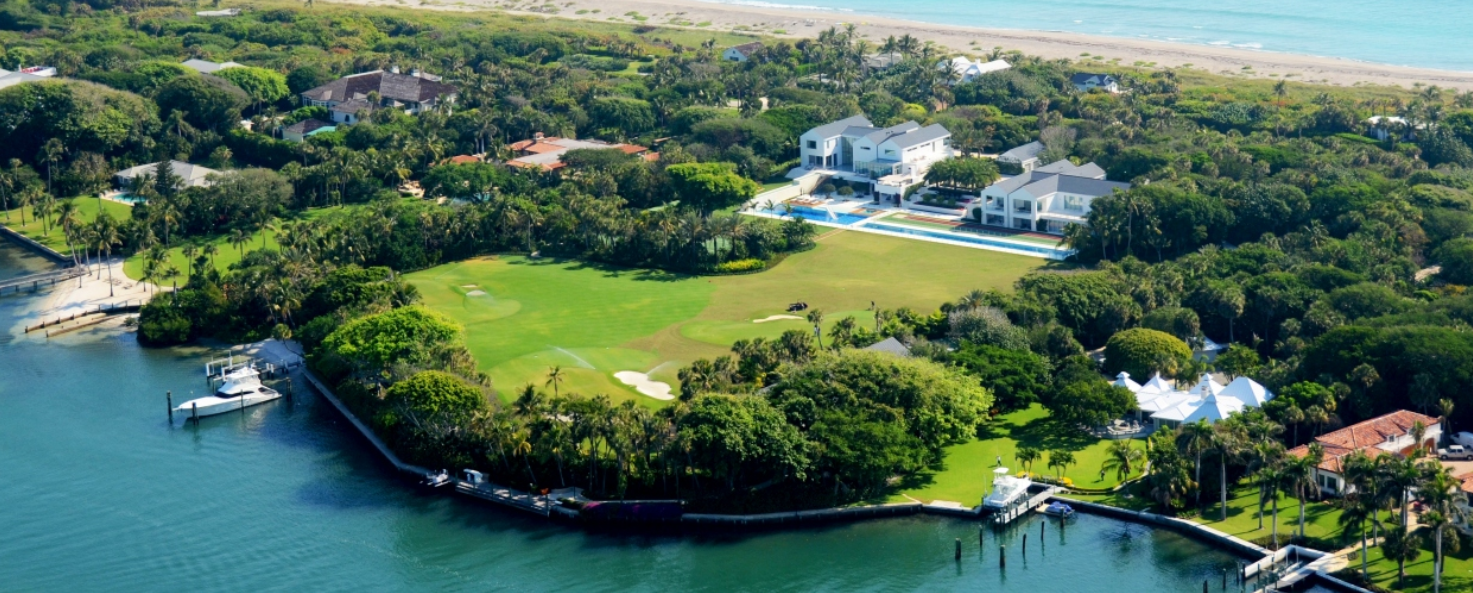 “Now he who received seed among the thorns is he who hears the word, and the cares of this world and the deceitfulness of riches choke the word, and he becomes unfruitful.” (Matthew 13:22)
“For the love of money is a root of all kinds of evil, for which some have strayed from the faith in their greediness, and pierced themselves through with many sorrows.” (1 Timothy 6:10)
[Speaker Notes: The devil gets you by surface glitter.  Never forget the dangers posed by the pursuit and attaining of riches!

(Matthew 13:22), “Now he who received seed among the thorns is he who hears the word, and the cares of this world and the deceitfulness of riches choke the word, and he becomes unfruitful.”

(1 Timothy 6:10), “For the love of money is a root of all kinds of evil, for which some have strayed from the faith in their greediness, and pierced themselves through with many sorrows.”]